IS remediation in the wake of a cyber attack: 4 ways to accelerate its maturation
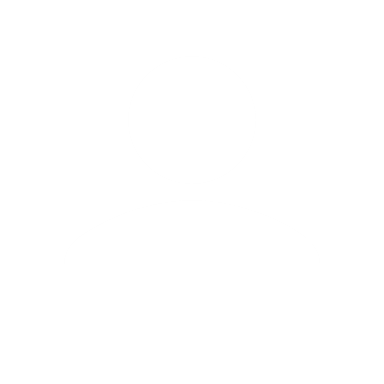 4. Capitalize on feedback
2. Anchoring "Compromise by design" in Business As Usual
1. Acculturating managers and businesses
3. Several means of remediation at your disposal
Title
Title
Title
Title
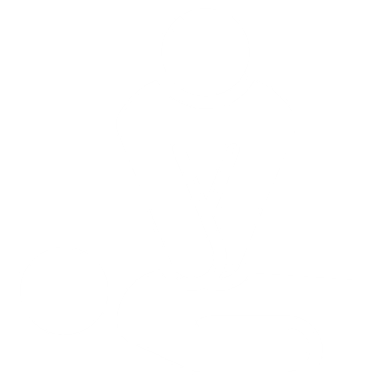 Take advantage of feedback from major players such as ANSSI, establish exchanges with peers, participate in working groups with your ecosystem.
Take into account, from project design right through to operating activities, any possible compromise of the Information System leading to its destruction.
Draw up reconstruction plans, adapted to the threat and risks, with alternative solutions ("Plan B") to better address the hazard of the attack context.
Make them aware of the challenges of cyber disasters and the need for appropriate plans.
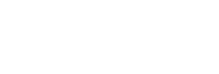 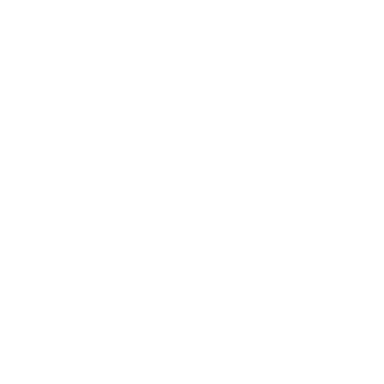 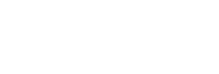 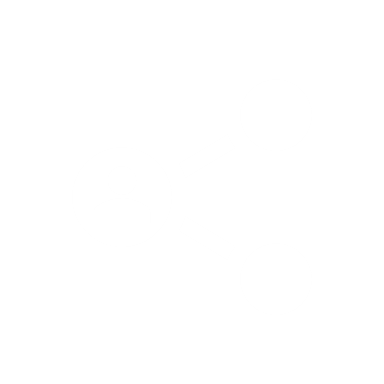